Enabling Search for Facts andImplied Facts in Historical Documents
David W. Embley, Stephen W. Liddle, Deryle W. Lonsdale, Spencer Machado, Thomas Packer, Joseph Park, Nathan Tate, Andrew Zitzelberger
Brigham Young University
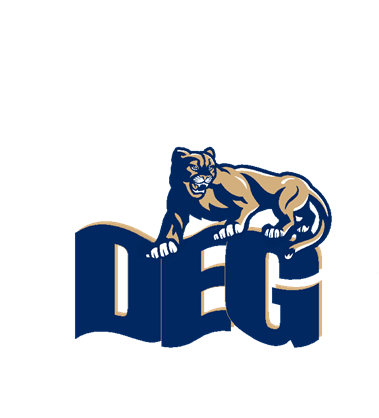 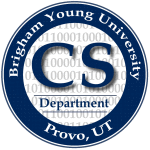 BYU Data Extraction Research Group
[Speaker Notes: 15 minutes + 5 minutes Q/A]
WoK-HD(A Web of Knowledge Superimposed over Historical Documents)
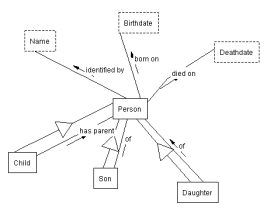 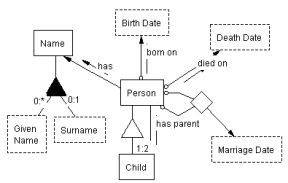 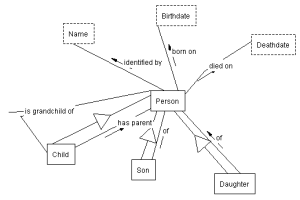 …
…
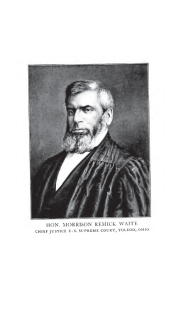 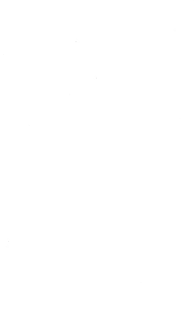 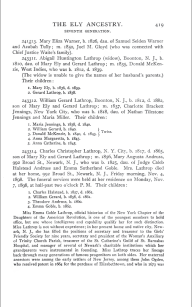 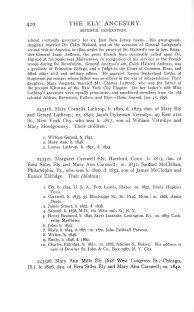 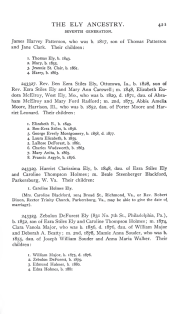 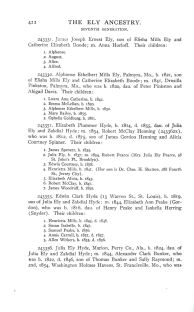 …
…
[Speaker Notes: Automatic extraction builds links.]
WoK-HD(A Web of Knowledge Superimposed over Historical Documents)
grandchildren of Mary Ely
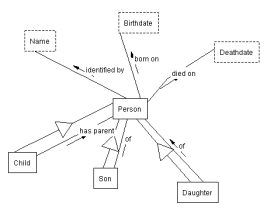 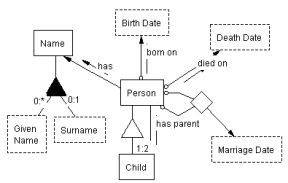 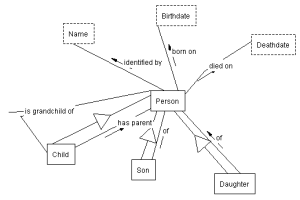 …
…
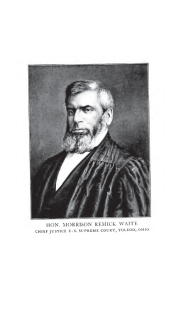 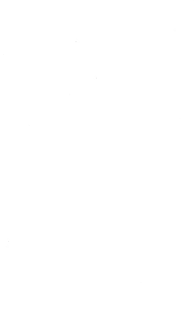 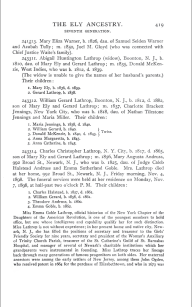 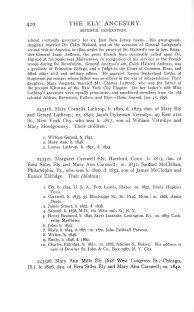 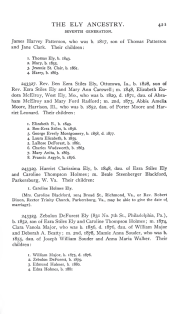 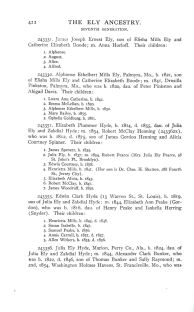 …
…
[Speaker Notes: Automatic extraction also builds query links.]
WoK-HD(A Web of Knowledge Superimposed over Historical Documents)
grandchildren of Mary Ely
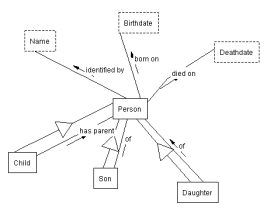 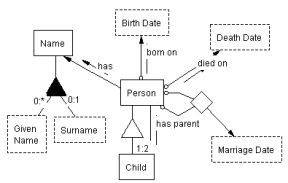 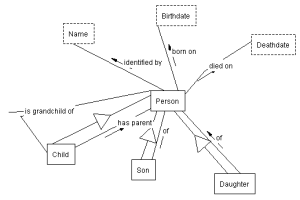 …
…
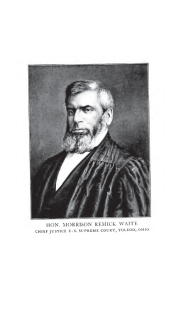 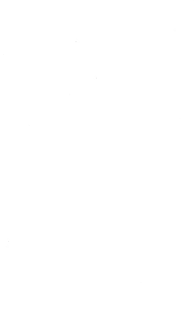 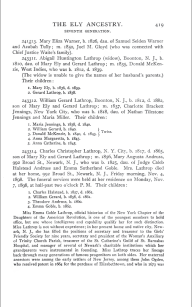 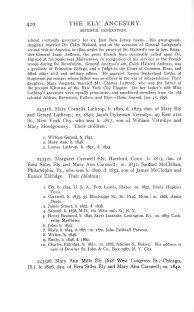 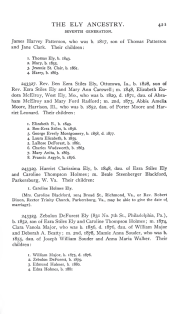 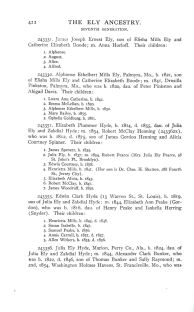 …
…
[Speaker Notes: Selection of best ontology to answer query.]
WoK-HD(A Web of Knowledge Superimposed over Historical Documents)
grandchildren of Mary Ely
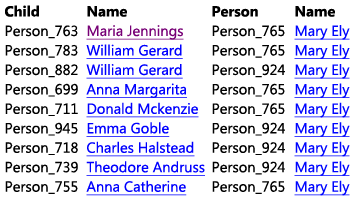 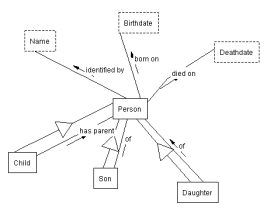 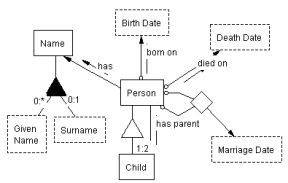 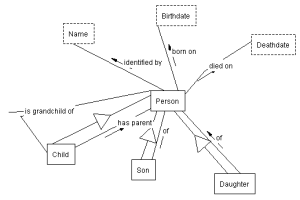 …
…
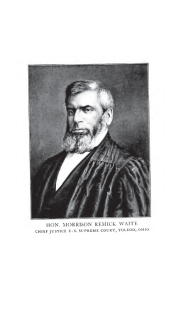 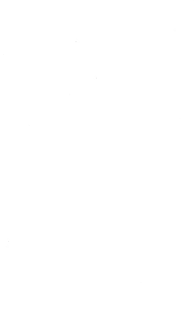 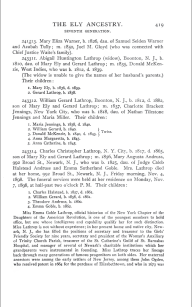 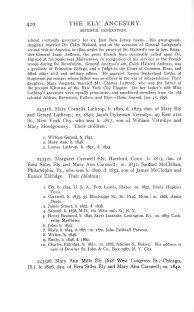 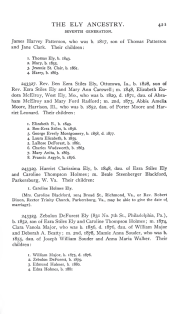 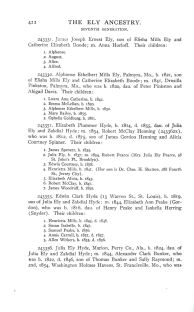 …
…
WoK-HD(A Web of Knowledge Superimposed over Historical Documents)
grandchildren of Mary Ely
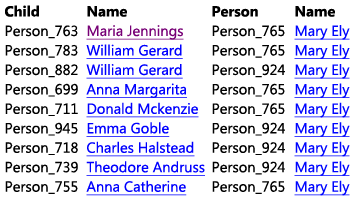 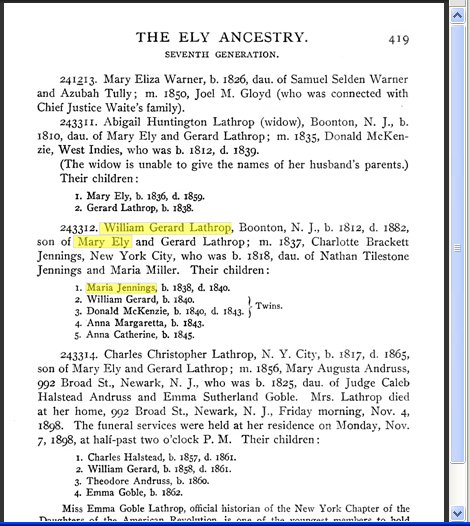 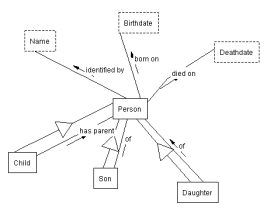 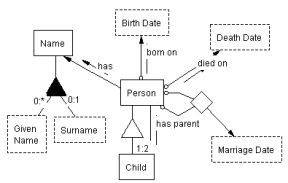 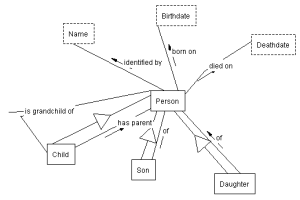 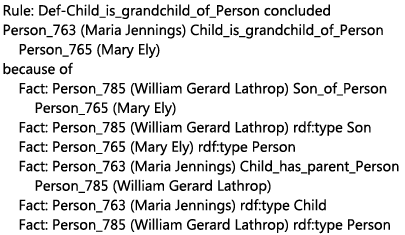 …
…
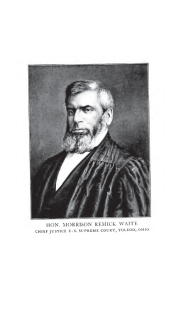 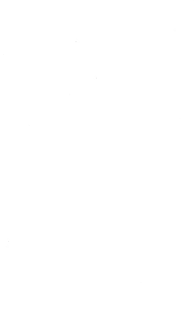 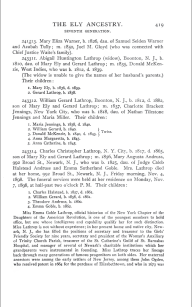 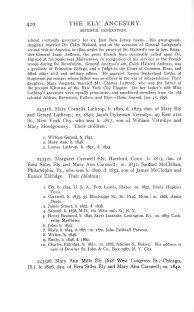 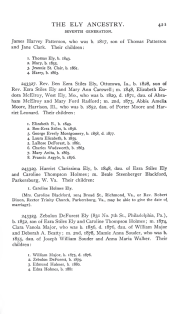 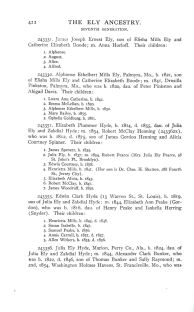 …
…
[Speaker Notes: Mockup as designed.  Actual implementation quite close.  The differences point to where we need to add finishing touches.]
WoK-HD Input
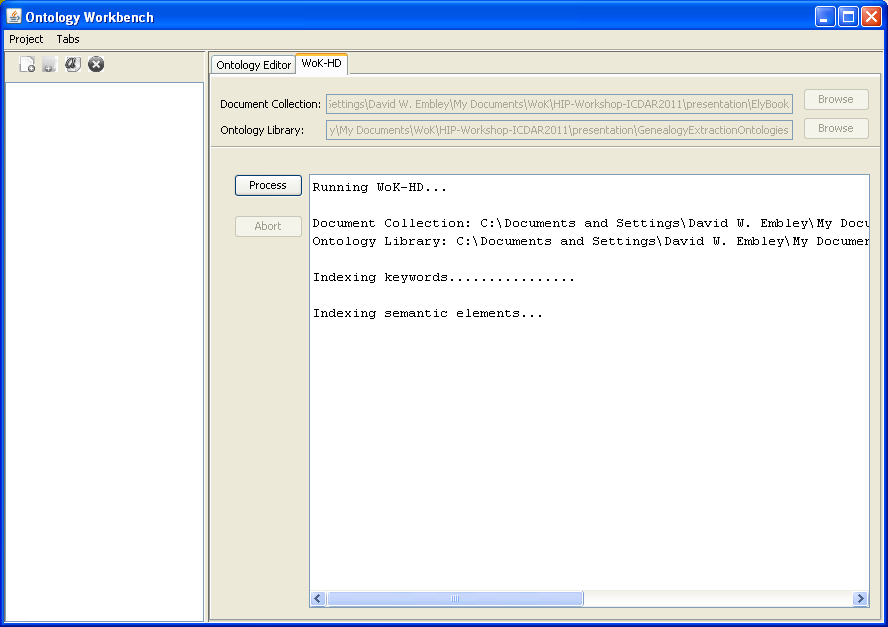 [Speaker Notes: Demo: initial screen]
Querying for Facts & Implied Facts
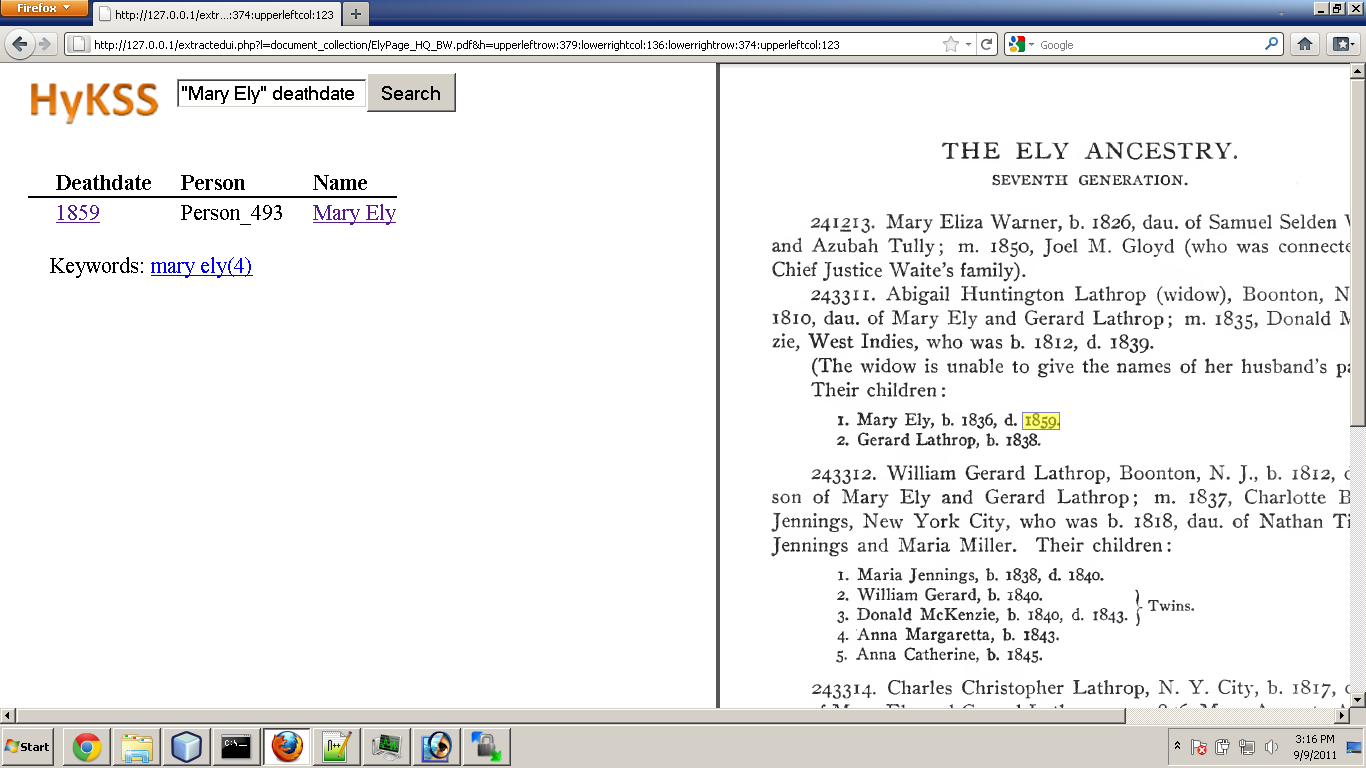 [Speaker Notes: Facts.  Demo: Query screen shots]
Querying for Facts & Implied Facts
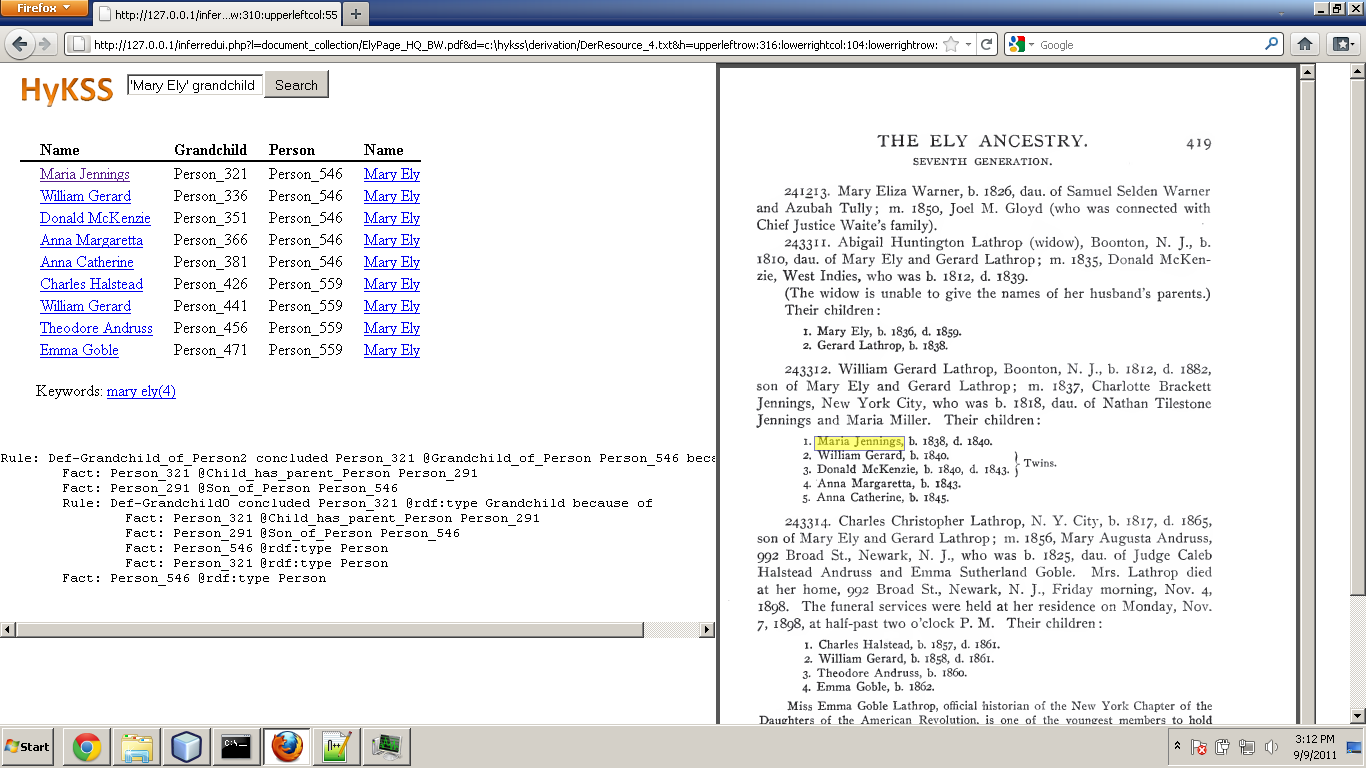 Animation of
Extraction query, results, highlighting
Reasoned Query, results, reasoning chain, highlighting
[Speaker Notes: Implied Facts.  Demo: Query screen shots]
Extraction Ontologies
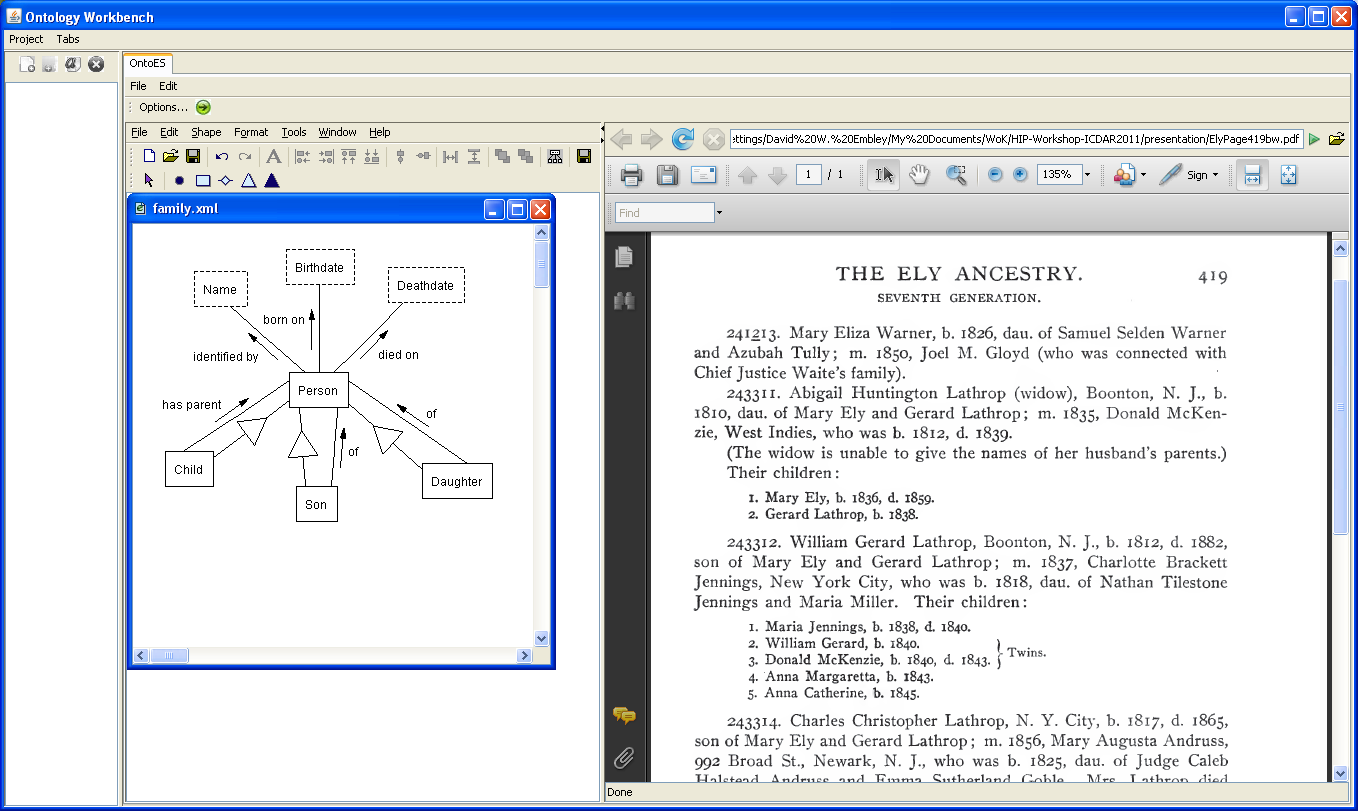 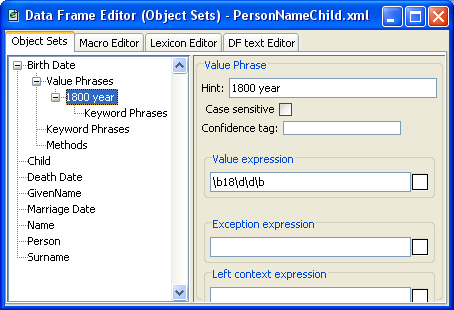 [Speaker Notes: This begins the explanation of how it works.]
Extraction Ontologies
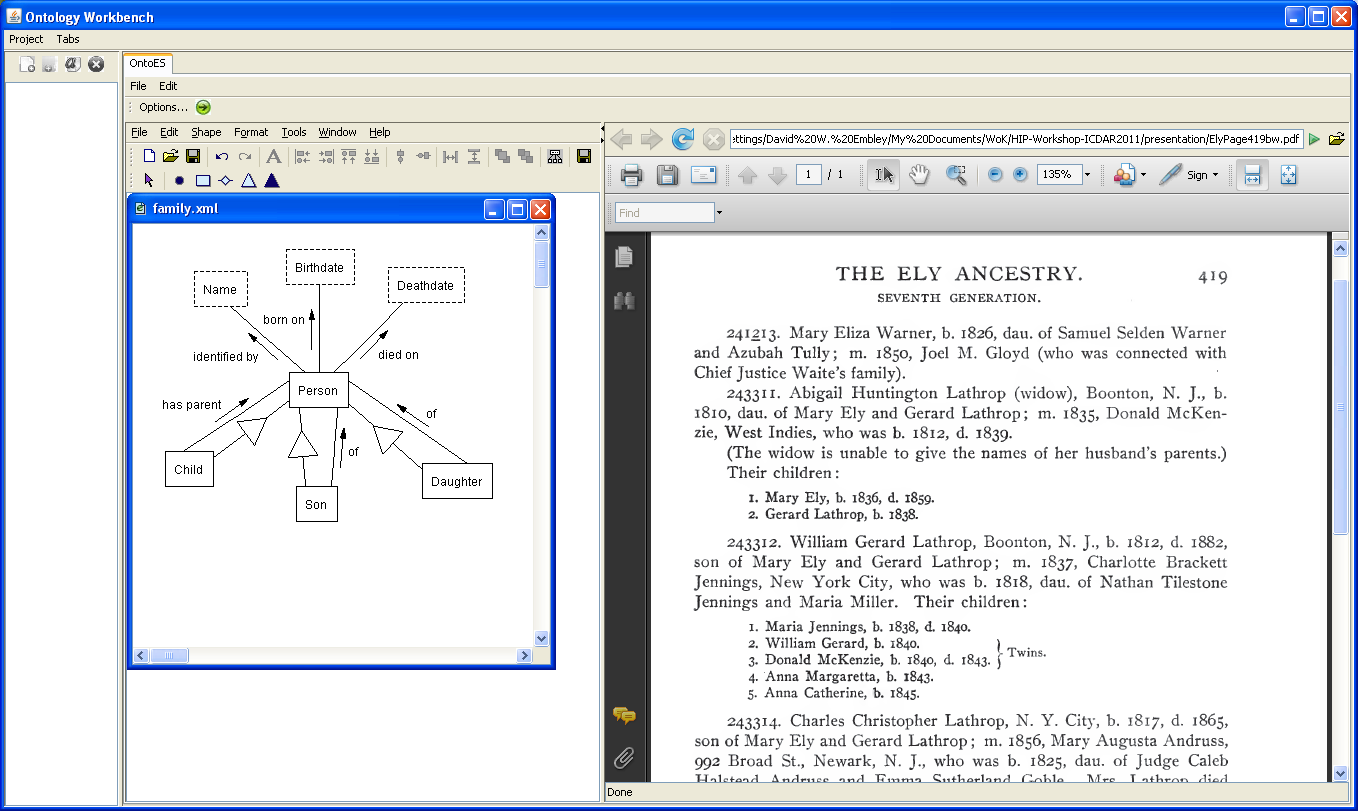 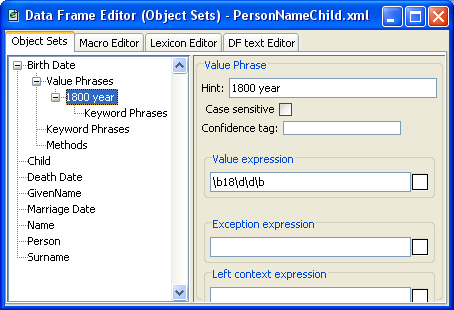 [Speaker Notes: … indexing …]
Fact Extraction
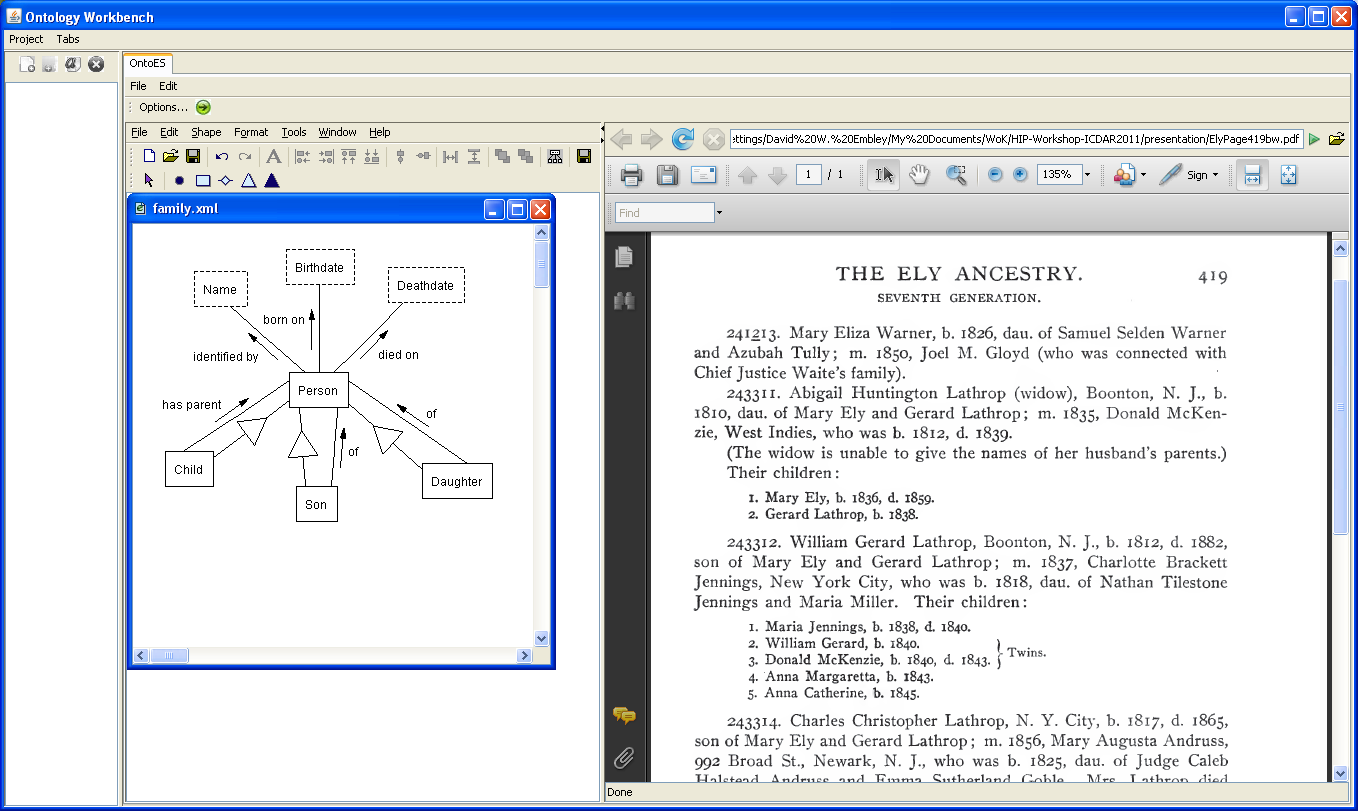 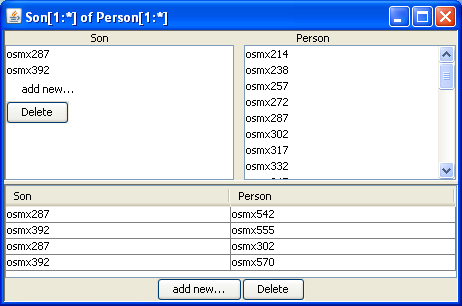 [Speaker Notes: Populated object and relationship sets]
Fact Extraction
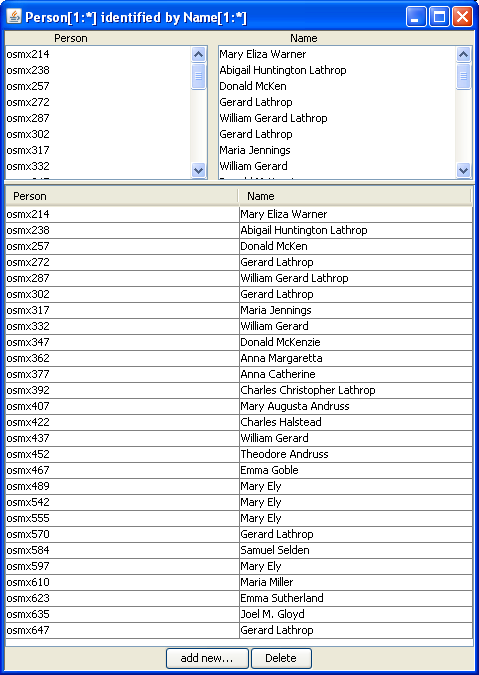 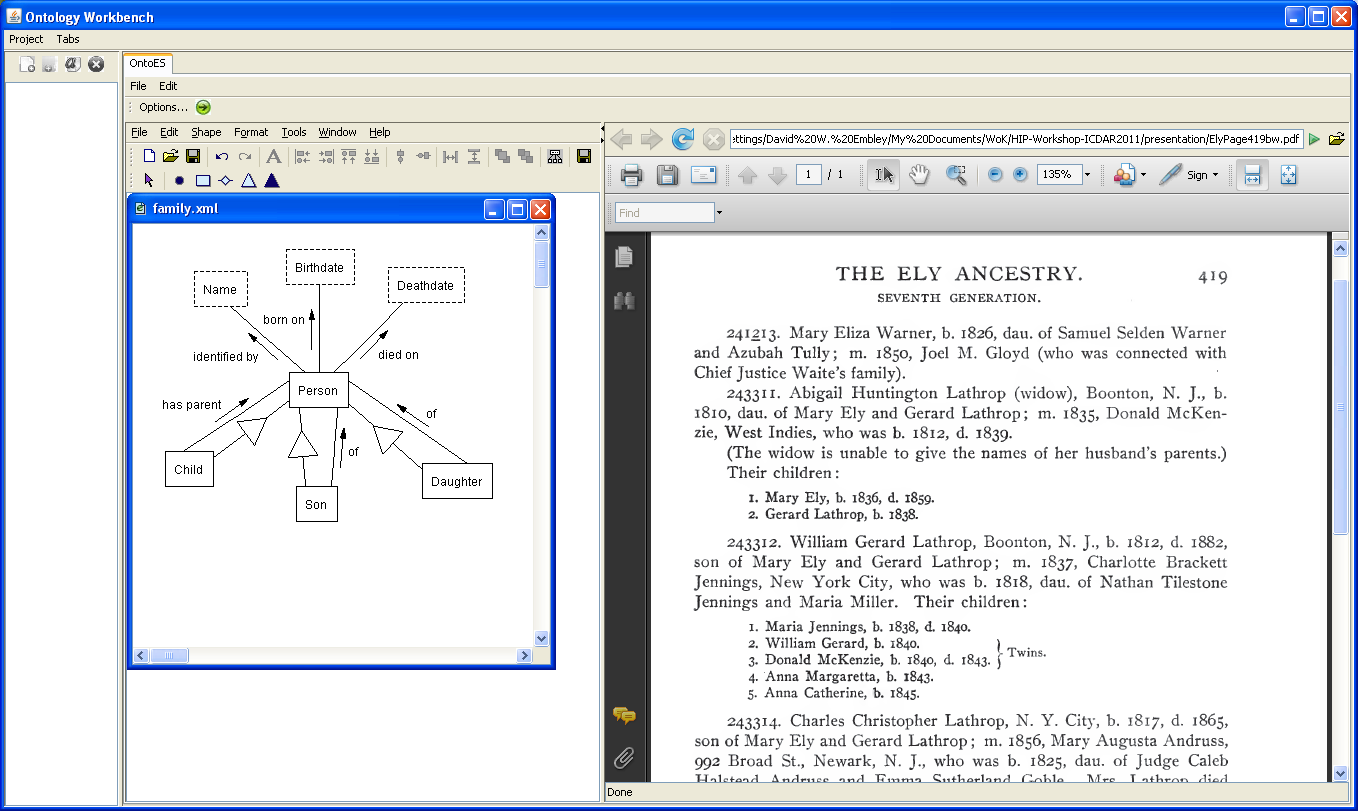 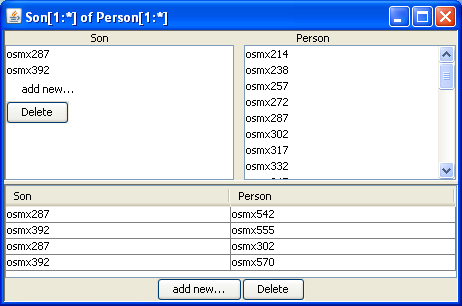 Fact Extraction
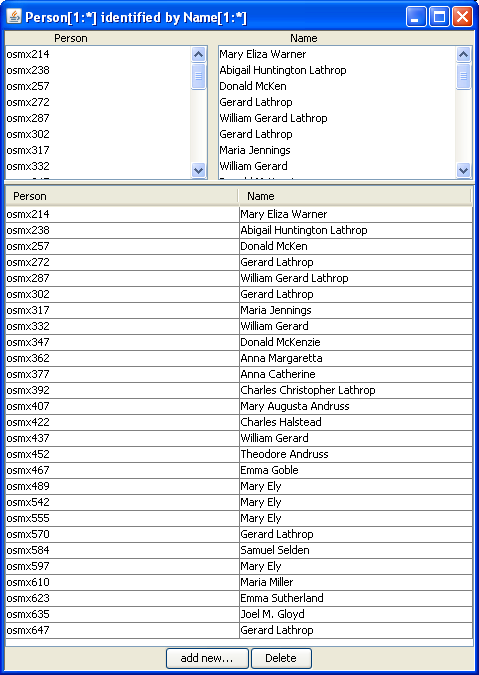 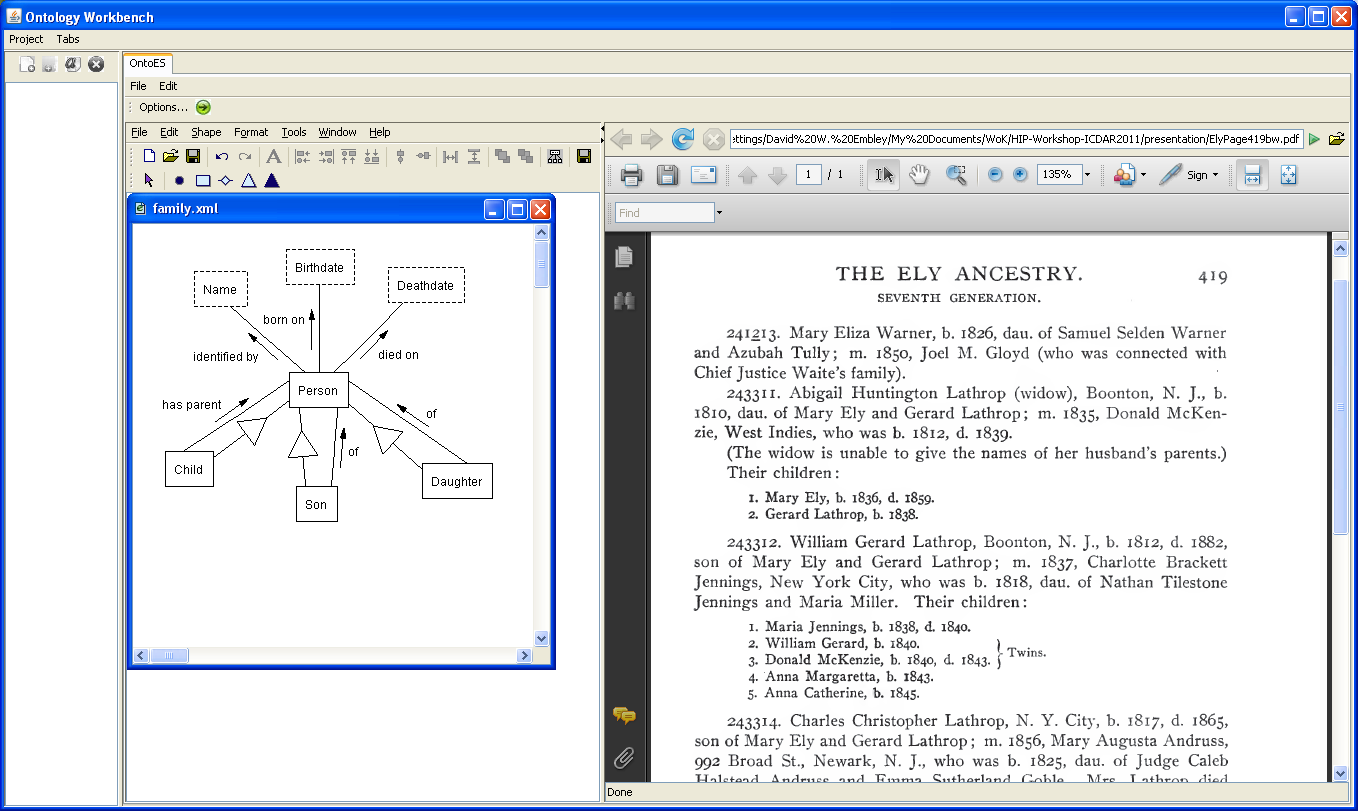 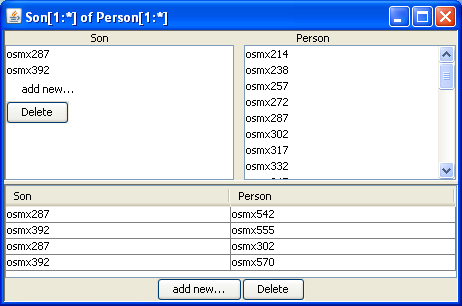 Reasoning for Implied Facts
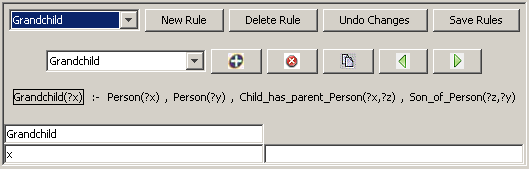 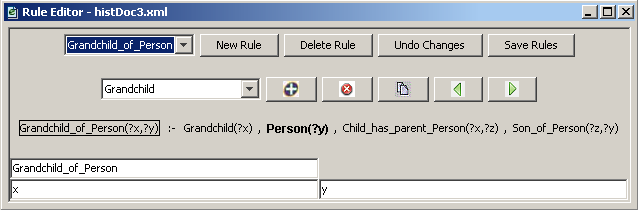 [Speaker Notes: Declaration of reasoning rules.]
Reasoning for Implied Facts
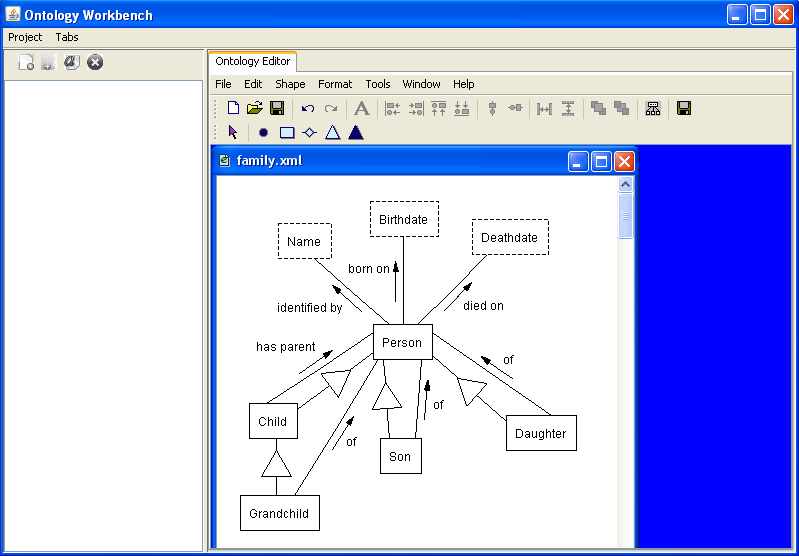 [Speaker Notes: Reasoning rules yields new object and relationship sets.]
Reasoning for Implied Facts
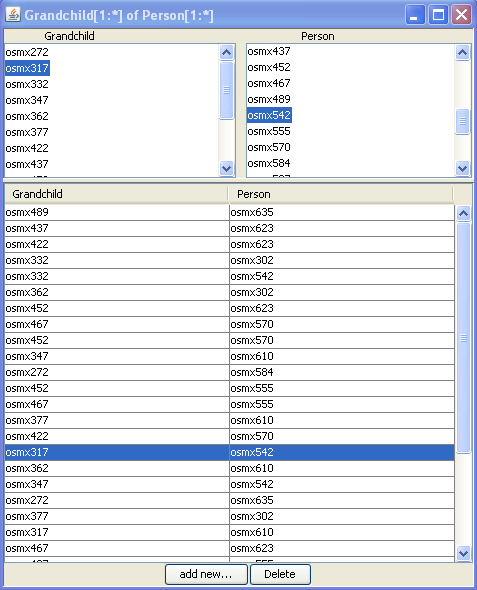 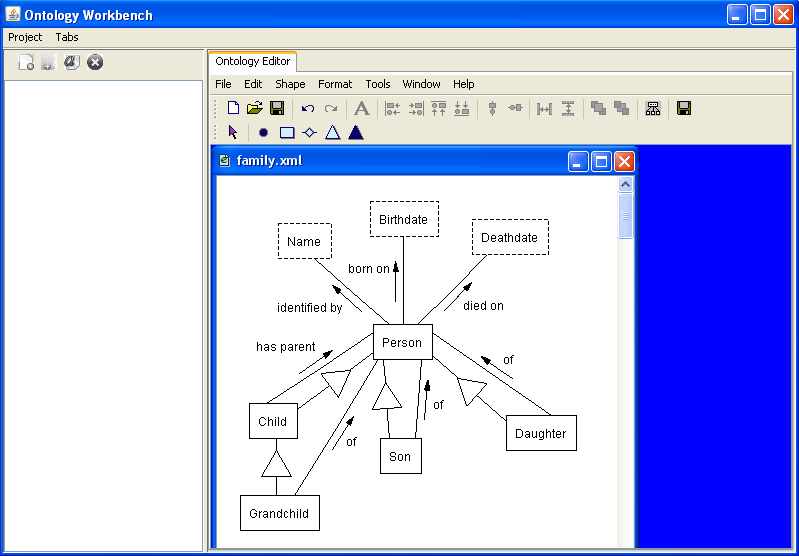 [Speaker Notes: … and new data instances]
Reasoning for Implied Facts
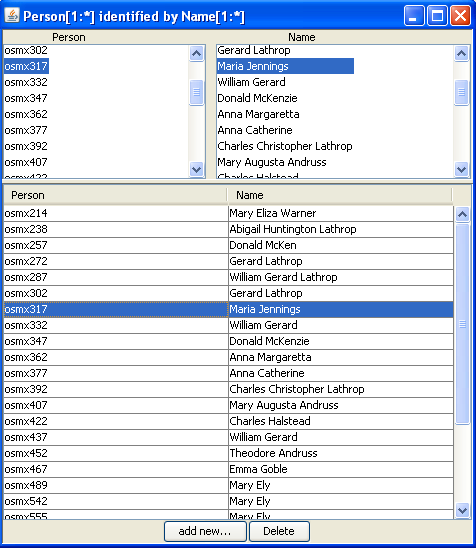 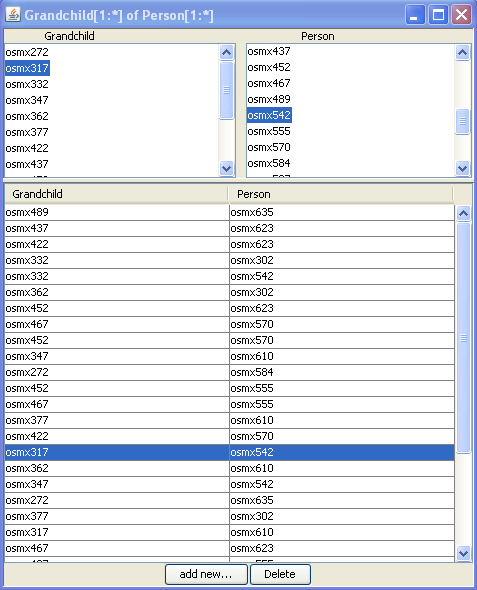 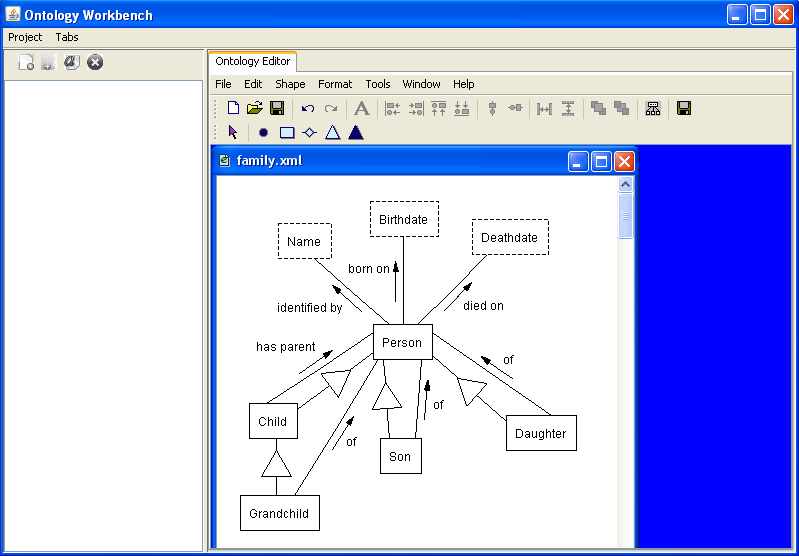 Query Interpretation
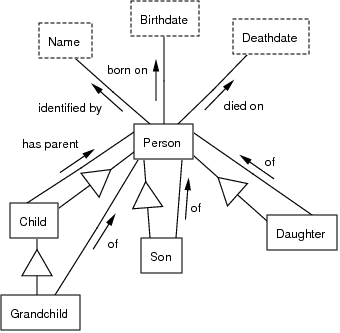 “Mary Ely” grandchild
Query Interpretation
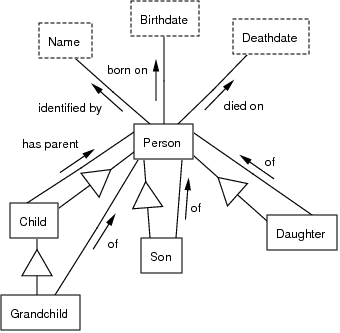 “Mary Ely” grandchild
Query Interpretation
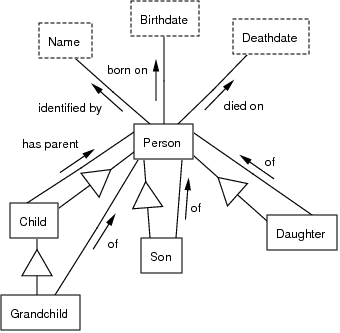 “Mary Ely” grandchild
Generated SPARQL Query
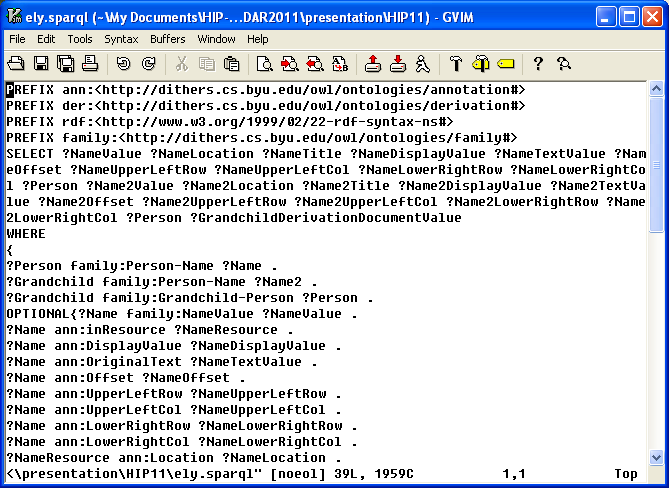 Generated SPARQL Query
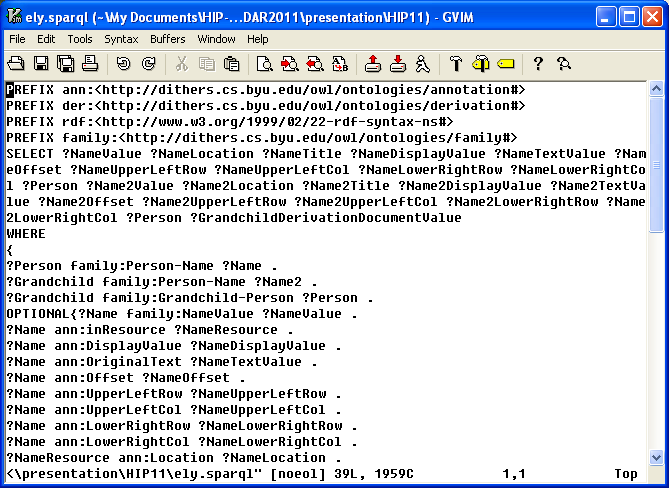 Query Results
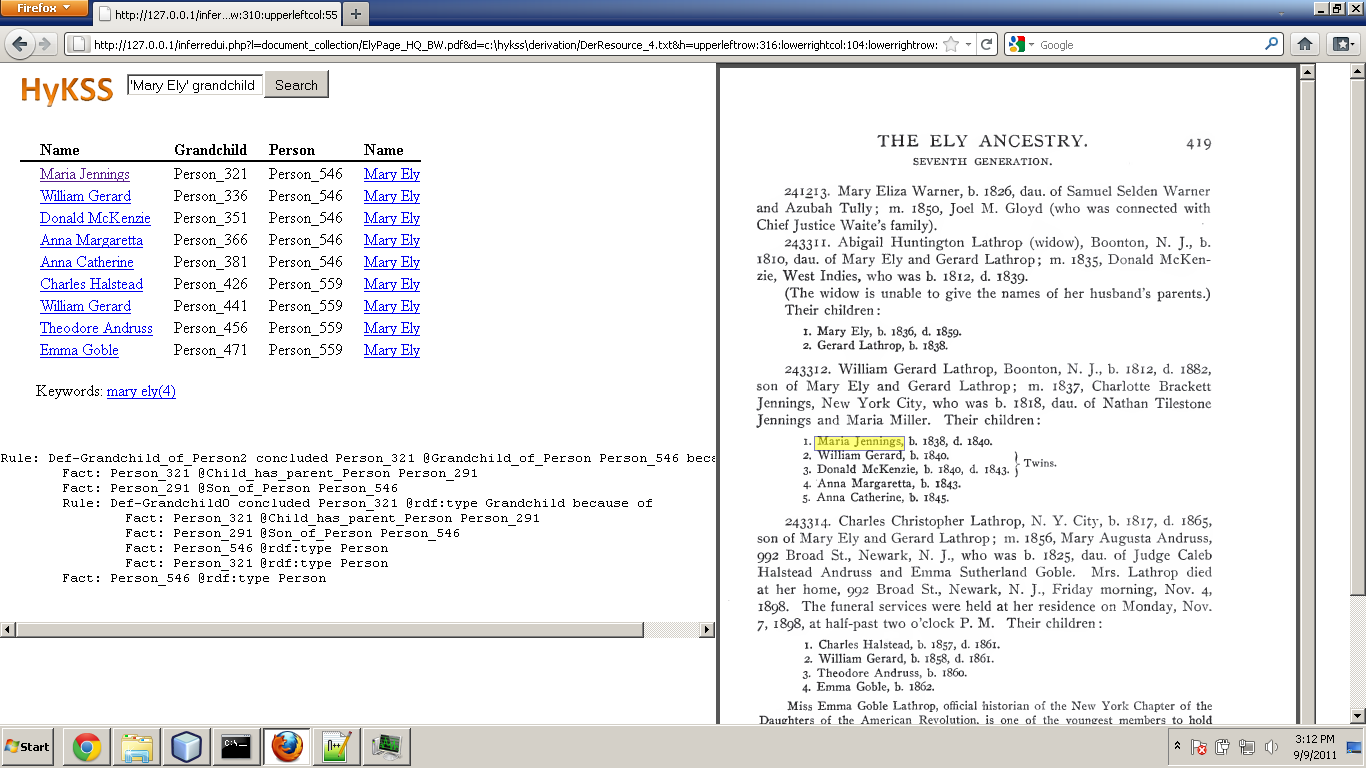 Results of Processingthe Ely Ancestry (all 830 Pages)
Number of facts extracted: 22,251
8,740 Person-Birthdate facts
3,803 Person-Deathdate facts
9,708 children facts, including
5,020 Child-has-parent-Person facts
2,394 Son-of-Person facts
2,294 Daughter-of-Person facts
Number of implied grandchild facts inferred: 5,277
Processing time:
~18 seconds per page
CPU time: ~4 hours
Processing 10 in parallel: ~24 minutes
[Speaker Notes: Grand total: 27,528
Each page took an average of about 18 seconds, so the entire job took roughly 4 hours of CPU time to process (4 hours 9 min, when estimated using 18 seconds per page on the 100 pages sampled).  Run on Marylou, processing 10 pages at a time in parallel.  ?? So, wall-clock time should be 240 minutes / 10 = 24 minutes.  (Does the 18 seconds include the time to do the inferencing?  yes)
Person-Name facts not counted (miscommunication about whether they were wanted)]
Results of Processingthe Ely Ancestry (all 830 Pages)
Precision: .52                                                                             (by randomly selecting & checking 100 of the 22,251 facts)
Recall: .33 & Precision: .40                                                      (by randomly selecting  and checking 2 fact-filled family pages)
Errors:
Name recognizer
Text pattern expectations
OCR
Varying accuracy (for pages checked)
Recall: .11, Precision: .11 (bad combination of all problems)
Recall: .50, Precision: .68 (some problems, but closer to expectations)
Recall: .59, Precision: .71 (10 pages, mostly as expected)
Recall: .91, Precision: .94 (tuned, no problems except a few OCR errors)
[Speaker Notes: Failures of name recognizer: (1) names weren’t in dictionary (occasionally due to OCR errors), (2) names such as the month “May” that are in the name dictionary, (3) relationship set recognizers such as “son of” or “born on” that “forced” the system to pick out a name, which it sometimes did incorrectly.  Layout expectations: expected “children:” but not “children of” (switch for no apparent reason), window extent for relationships such as “children:”, “son of”, and “daughter of” turned out to be longer than expected]
Current and Future Work
Implementation Status:
Full line works (but is fragile & needs finishing touches)
HyKSS integrated (but not all features)
Scalability:
Handcrafted extraction ontologies & reasoning rules        (worth the work for certain applications)
ListReader (plus bootstrapping for lists and general extraction)
Optimization (especially for query processing)
Integration:
Mapping extraction ontologies to domain ontologies
Object identity for people and places
[Speaker Notes: Note that we already completed item #1 on our future-work list, however, not quite fully integrated so, to WoK-HD we need to add advanced form processing, ranking & column sorting.
Optimization: keyword & semantic indexing off-line (OK), but Query processing must be fast and requires optimization when large ontology libraries are involved.
Hurst patterns: automatically discovered and used to find even more facts with high precision.]
Summary and Conclusion
WoK-HD
Superimposes a web of knowledge over a collection of historical documents
Works as a proof-of-concept prototype
To build and deploy the WoK-HD successfully:
Efficient implementation
Better, more cost-effective extraction
Integration and record linkage
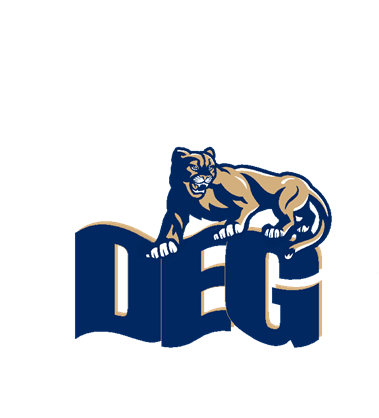 www.deg.byu.edu